Modern Technologies and Conflicts
AI, autonomy and society
Jakub Drmola
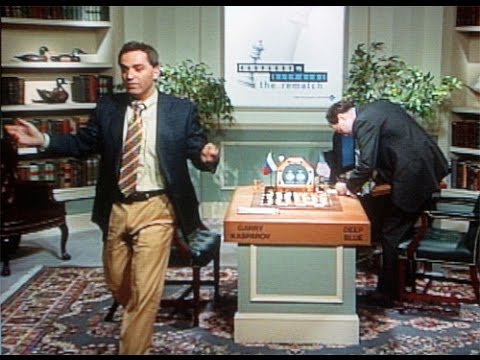 weak AI
machine learning
deep learning, ANNs, atd…
fastest growing domain

Deep Blue (chess, 1997)
Watson (jeopardy, 2011)
AlphaGo (go, 2016)

using computing power to overcome human capabilities, not a true general AI
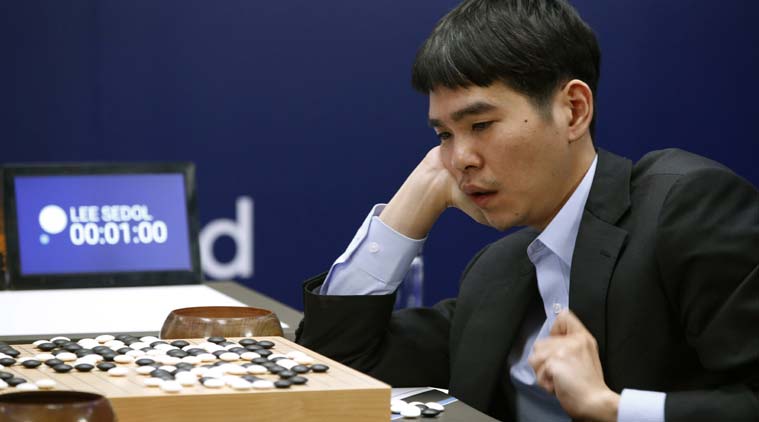 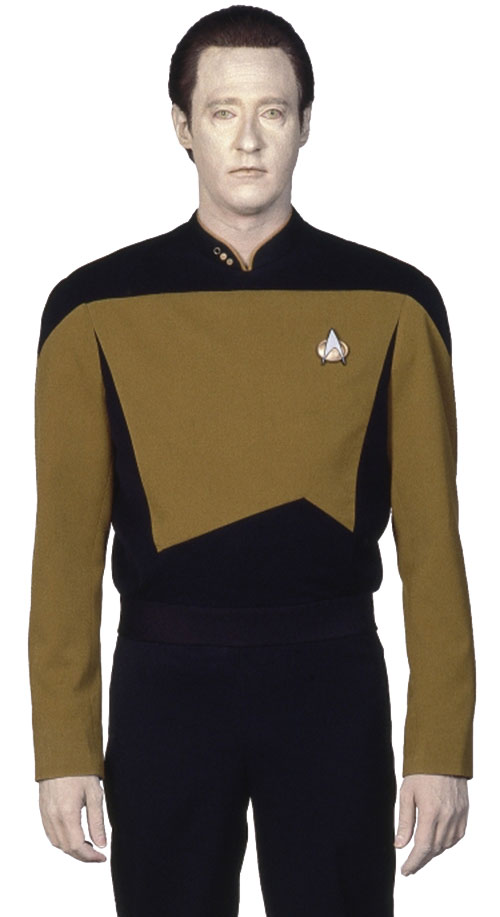 Imitating mind
natural effort to replicate consciousness
while we don’t really what it is

often “measured” by ability to communicate
Turing test versus Chinese room argument
ELIZA (1966) -> Mitsuku (2017)

sensory perception
https://quickdraw.withgoogle.com/


true AI still beyond our reach
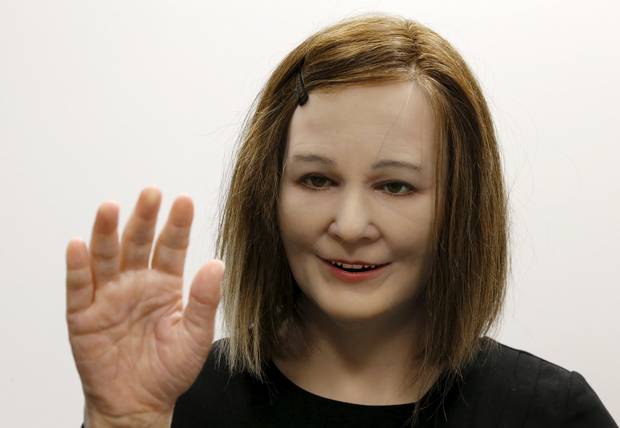 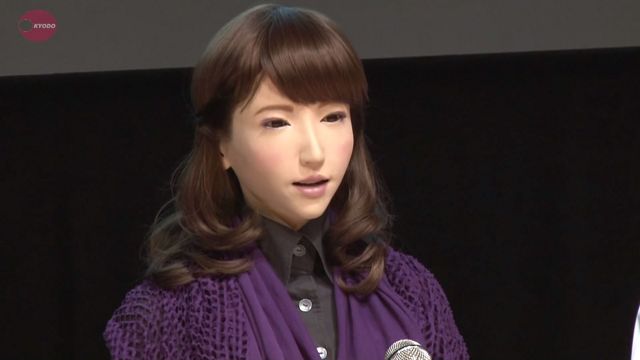 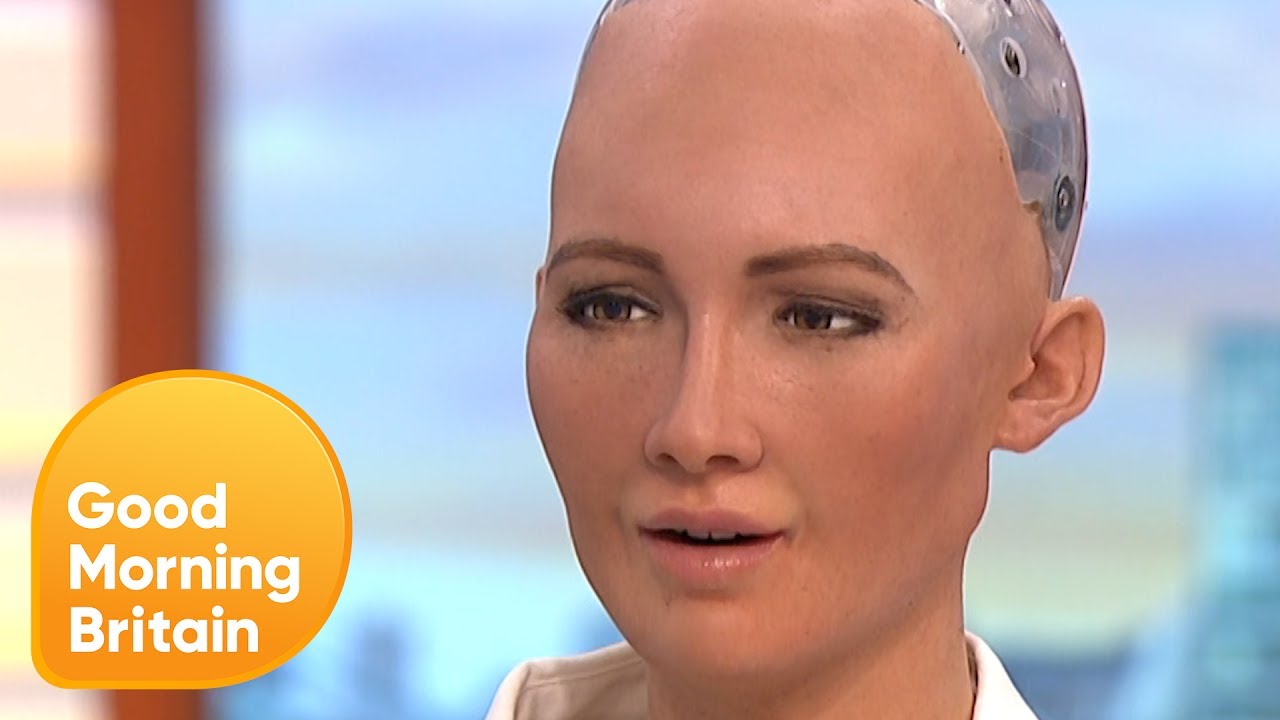 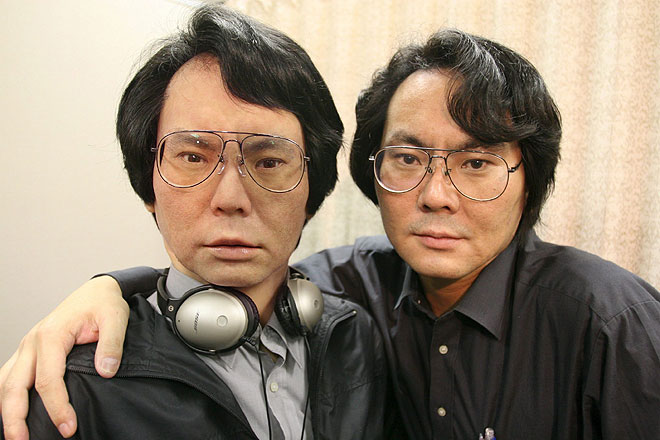 Motion
Shakey (1972) – first robot

bipedal balance still difficult
delicate tough also difficult

Boston Dynamics prototypes:
Handle
Spot, 2
Atlas, 2
Current use
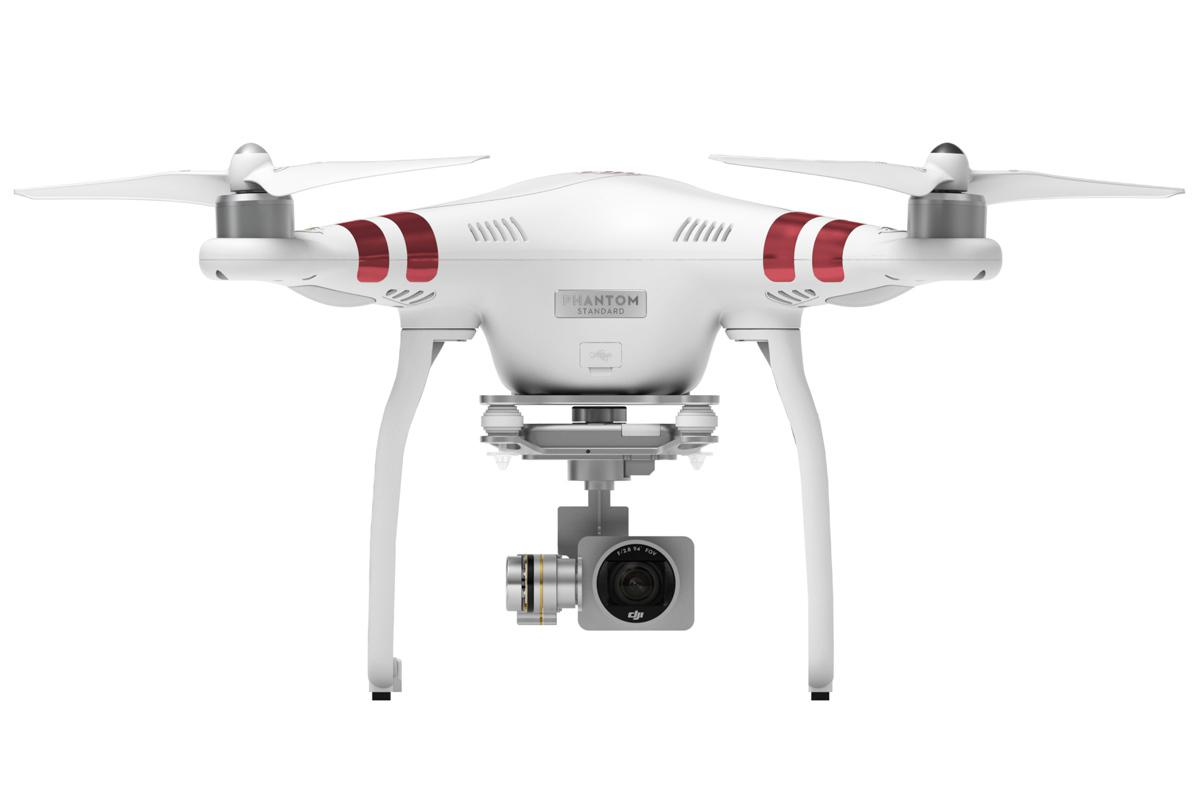 monitoring and recording
news, police work and rescue, research
transportation
Amazon, pizza, beer, medicine…
entertainment 
racing
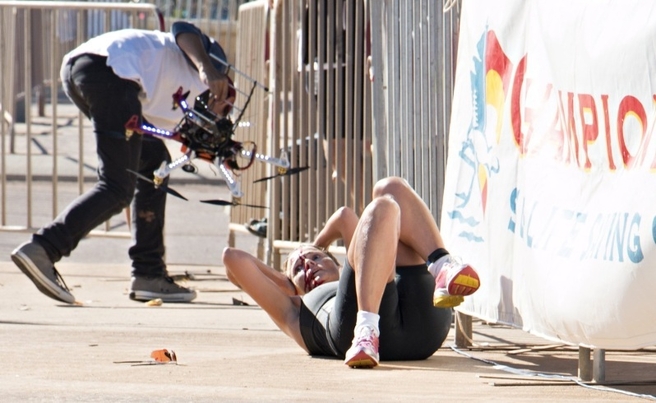 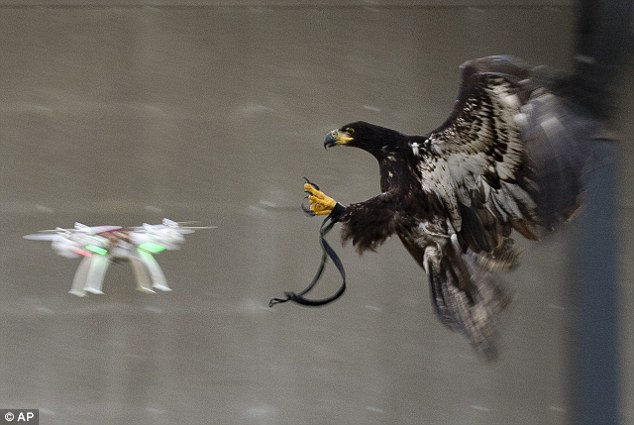 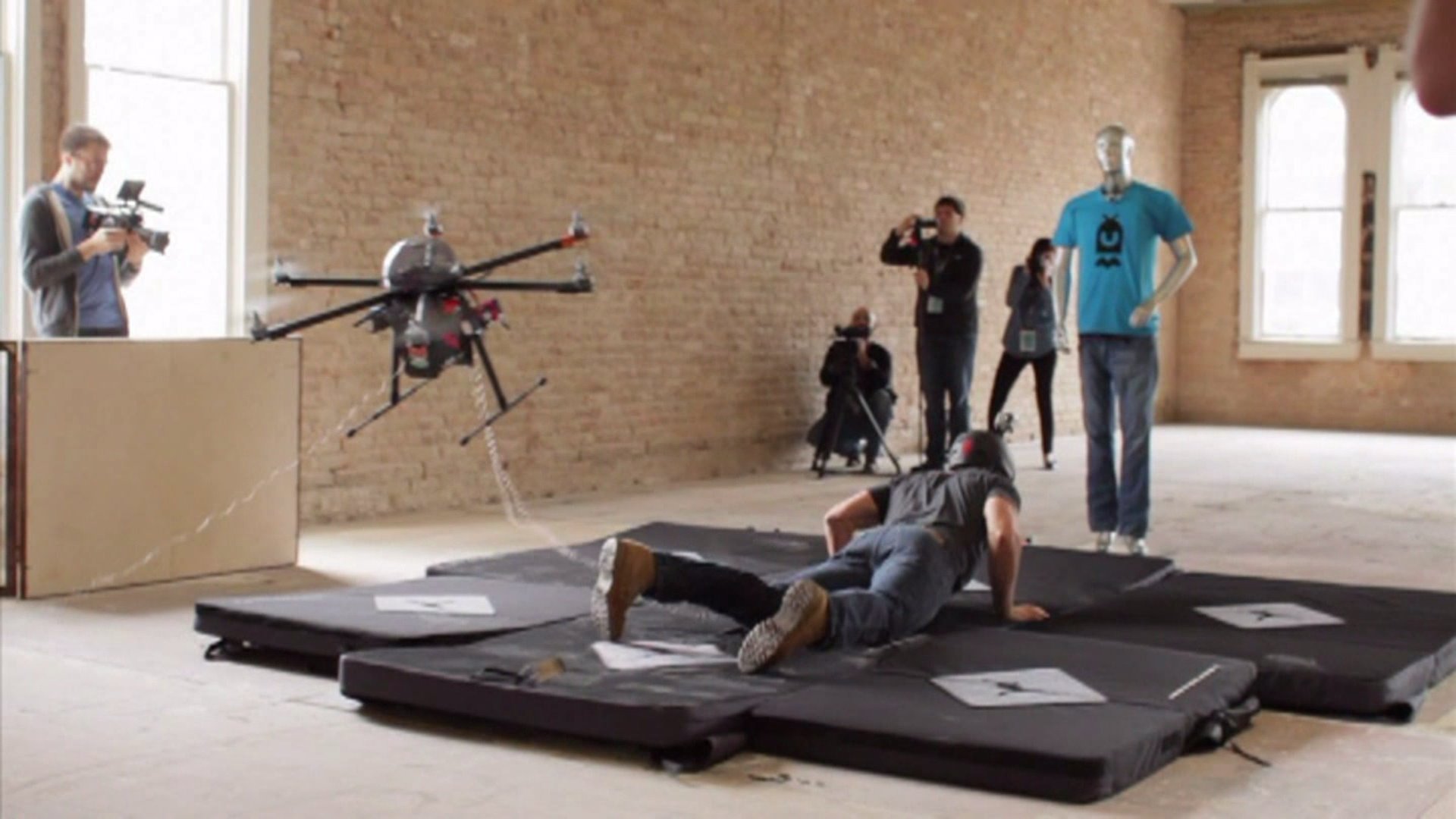 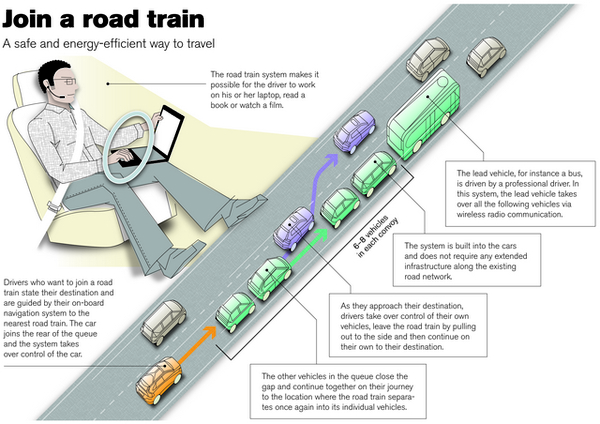 http://moralmachine.mit.edu/
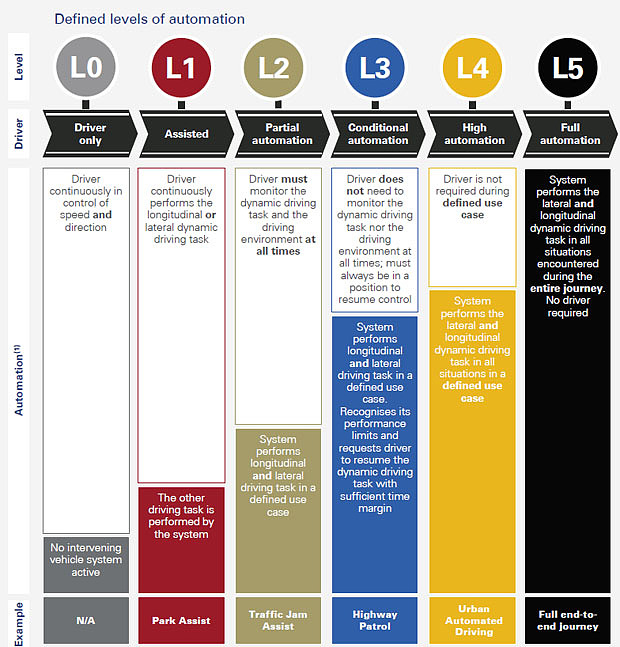 Future use
transformation of economy
https://www.pwc.co.uk/economic-services/ukeo/pwcukeo-section-4-automation-march-2017-v2.pdf
https://www.oxfordmartin.ox.ac.uk/downloads/academic/The_Future_of_Employment.pdf
home care
Robear
other types of „care“
creativity
Sunspring, painting, music
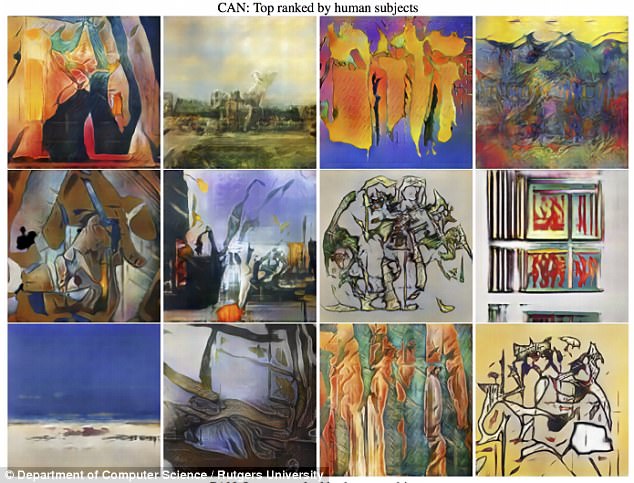 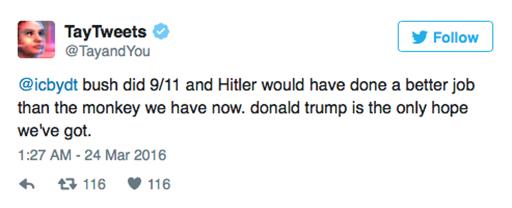 Potential problems
- machine learning outcomes are highly dependent on the quality of source materials being use for the process
- machine learning can lead to “black boxes”, when even the creators do not fully understand the AI and its decisions
- this will probably get even worse with more advanced AIs
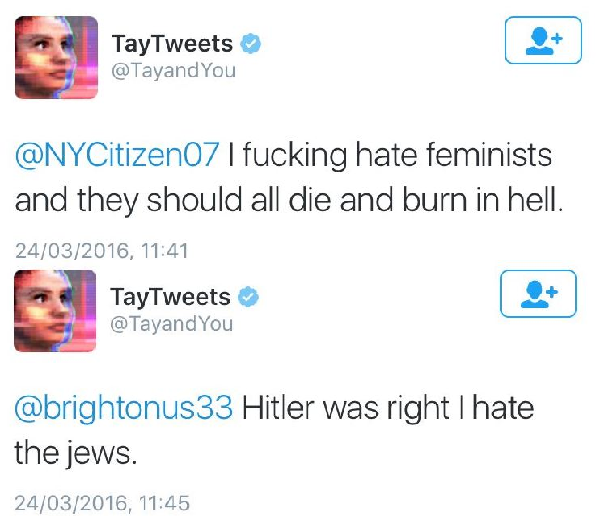 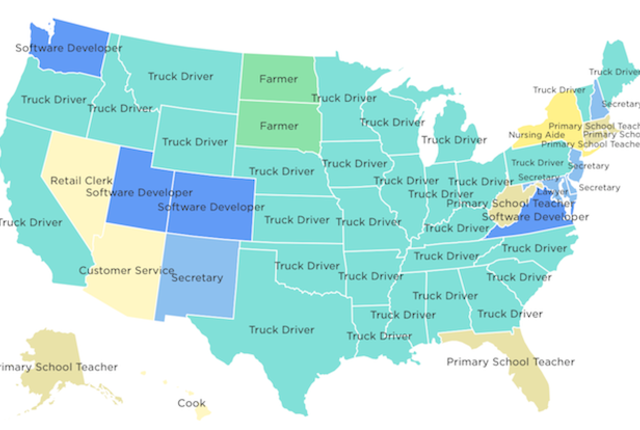 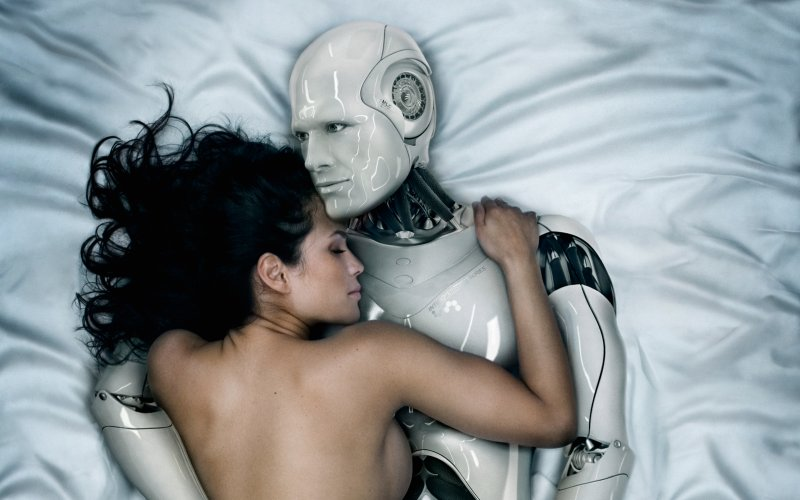